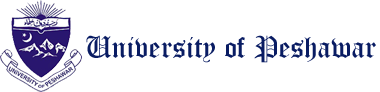 Orientation Session
BS Commerce Program
Session 2023-27
welcome
Congratulations on your admission and welcome to the Quaid e Azam College of Commerce.
2
A. Quaid e Azam College of Commerce
The Quaid-e-Azam College of Commerce (QACC) is a constituent college of the University of Peshawar. QACC holds the distinction of being the oldest commerce college in the province. The foundation stone of QACC was laid by Mohtarima Fatima Jinnah on 25th October 1962.
The college is playing a significant role in shaping the educational landscape and contributing to the development of commerce professionals in the region.
The College is currently offering BS Commerce and MPhil Commerce programs with specialization in the fields of Accounting, Finance, Human Resource Management and Marketing.
3
Vision of QACC
We will be a leading academic institution in the field of Commerce and Management, working for the socio-economic development of the community with a focus on management of industrial and commercial activities.
4
B. Teaching Faculty
1. Prof. Dr. Yorid Ahsan Zia
Ph.D. administrative Sciences-Management
Principal Quaid-e- Azam College of Commerce
2. Dr. Syed Hamid Ali shah
Ph.D. Management Sciences-Finance
3. Dr. Aqa Siddiq
Ph.D. Management Sciences-Human Resource Management
4. Dr. Rehman Ali
Ph.D. Artificial Intelligence and Data Mining
5. Dr. Ilyas Sharif
Ph.D. Management Sciences-Accounting 
6. Dr. Aysha Sami Latif
Ph.D. Management Sciences-Finance
5
B. Teaching Faculty
7. Syed Muhammad Majid Shah
MS- Management Sciences-Finance (On Study Leave)
8. Dr. Faisal Khan
Ph.D. Management Sciences-Finance (On EOL)
9. Faheem Ullah Qureshi
MS-Management Sciences- Human Resource Management
10. Ghulam Farooq
M.Phil Management sciences (On study Leave)
11. Aurang Zeb(on Study Leave)
MS- Management Sciences-Finance
6
B. Teaching Faculty
12. Jamal Ahmed
MS-Management Sciences-Marketing
13. Muhammad Farrukh
ACCA
14. Dost Muhammad
MS- Management Sciences-Finance
7
C. Overview of the BS Program
The BS Commerce program at Quaid e Azam College of Commerce is a comprehensive undergraduate course designed to provide students with a strong foundation in business and commerce.
This program offers a well-rounded curriculum that covers essential business disciplines, including accounting, finance, marketing, human resource management and economics.
8
C. Overview of the BS Program
Scheme of Study

A student of BS Commerce is required to complete 130-140 Credit Hours.
Besides course work they have to complete eight (08) weeks internship in an organization of repute or undergo a research report. 
The normal duration for the completion of the program is eight semesters which shall complete in four years period.
9
C. Overview of the BS Program
ii. Degree to be Awarded

a. BS Commerce (Accounting and Finance): A Student who takes at least 30 Credit Hour Courses listed under Accounting and Finance 

b. BS Commerce (Human Resource Management): A Student who takes at least 30 Credit Hour Courses listed under Human Resource Management

c. BS Commerce (Marketing): A Student who takes at least 30 Credit Hour Courses listed under Marketing
10
D. Courses in First Semester
11
E. Academic Policies and Procedures
Assessment
Marks breakdown for assessment of each course shall me made as follows:
12
E. Academic Policies and Procedures
ii. Attendance

A minimum of 75% attendance of the lectures in each course will be prerequisite to appearing in Examinations.
In case you do not satisfy this requirement, you will be ineligible to appear in final-term examination of that course and will repeat that course whenever it is offered again.
13
E. Academic Policies and Procedures
iii. Make Up Examination

There will be no makeup examination for failed students. Failed students are required to repeat the course.
In case of any genuine reason or due to attending national or international event on behalf of the University, students will be allowed for the makeup examination.
They shall be charged double the examination fee.
Any student failing the makeup examination shall be required to re-register for the course whenever in future it is offered again.
14
E. Academic Policies and Procedures
iv. Unfair Means (UFM) Cases

Duty teacher/invigilator shall report UFM case to the examination coordinator
Coordinator examination shall report UFM cases to semester committee
All UFM cases shall be dealt with as per approved university rules.
University has strict policy in this regard and student has to repeat that course along with the submission of fine in case cheating is confirmed or he/she has misbehaved with the invigilator.
15
E. Academic Policies and Procedures
v. Grading System
The grading shall be done on a scale of 1-4.
16
E. Academic Policies and Procedures
v. Grading System (Cont.)
17
E. Academic Policies and Procedures
v. Grading System (Cont.)
18
E. Academic Policies and Procedures
vi. GPA and CGPA

Grade Point Average (GPA) is an expression for the average performance of the student in the courses he/she has taken during any semester, thus GPA may be calculated for 1st semester, 2nd semester or any other semester.

GPA shall be rounded to two decimal places e.g., a GPA of 2.0642 shall be reported as 2.06, while a GPA of 2.065 shall be reported as 2.07
19
E. Academic Policies and Procedures
20
E. Academic Policies and Procedures
vi. GPA and CGPA (Cont.)

Cumulative Grade Point Average (CGPA) is an expression for the average performance of the student in all the courses he/she has taken during all the precious semesters (the entire course of study), thus at the end of 1st semester, CGPA will be the same as GPA, while CGPA at the end of 2nd semester or any subsequent semester will be calculated by taking into account all the courses taken by the student in all the previous semesters.
21
E. Academic Policies and Procedures
vii. Improvement of Grades

A student desirous of improving grade/s, from B or C, in selected course/s, may be allowed by the Head of Department, with information to the Controller of Examinations.

Such improvement shall be allowed for not more than four courses and shall be done within two semesters after declaration of the result of the Final Semester.
22
E. Academic Policies and Procedures
viii. Promotion
For promotion the following conditions shall be followed:
If a student’s CGPA falls below 2.0, he/she will be promoted (conditionally) and will be put on 1st probation for the next semester.
If the student does not come out by increasing his/her CGPA to 2.0, he/she will go on last probation.
If the student who was earlier on last probation, does not come out by achieving the minimum desired CGPA, he/she shall be dropped from the college and cannot be re-admitted by the college.
23
E. Academic Policies and Procedures
viii. Promotion (Cont.)
If a student fails to meet the following requirements, he/she will not be promoted to the next semester:
24
E. Academic Policies and Procedures
viii. Promotion (Cont.)
Note:
Student failing in a paper/ or more papers but promoted must register themselves in that course/s as and when offered.
It is mandatory for a student who could not appear in examination due to shortage of attendance that he/she must register for the course and attend the classes regularly to appear in examination as and when that course is offered by the college.
25
F. Resources at the College
We have a well-stocked library. Where you can find your course-related books, additional resources, and books in various other disciplines.

Additionally, having two computer labs and access to Wi-Fi provides students with access to technology and a conducive environment for academic work.
26
G. Student Code of Conduct
Every student shall observe the following Codes of Conduct:
Faithfulness in his/her religious duties and respect for convictions of others in matters of religion, conscience and custom.
Loyalty to Pakistan and refraining from doing anything which might lower its honor and prestige in any way.
Truthfulness and honesty in dealing with other people.
Respect for the elders and politeness to all: especially to women, children old people, the weak, disabled and the helpless.
Respect for his/her teachers, non-teaching staff and others in authority in the institute.
27
G. Student Code of Conduct
Cleanliness of mind, speech, habits, body and environment.
Helpfulness to fellow beings.
Devotion to studies, sports, curricular and co-curricular activities prescribed and/or organized or carried out under the banner or the institute/University.
Observance of thrift and protection of personal and public property.
Dedication to the protection and promotion of environment and ecosystem.
Upholding the sanctity of the institute and compliance to its rules and regulation.
28
H. Extracurricular Activities and Clubs
In the University of Peshawar, we have various students’ societies and clubs. Student societies play a crucial role in enhancing the university experience, offering students opportunities or personal, academic, and professional growth, while also fostering a sense of belonging and community.
These include:
Adventure and Hiking Club	Blood Donors’ Society		Creative Art Society		
Photo and Video Club	Cultural and Dramatic Society	Khyber Islamic Cultural Society	
Khyber Literacy Club	Science Society			Social Welfare and Awareness Society
Sports Society		International Students Society
29
I. Financial Matters
You must pay a Semester fee within two weeks of the start of that semester.
30
J. Documents Required
You must submit with Sajjad sb 

	a. Migration Certificate
	b. Copy of verified DMC from the concerned BOARD
	c. Submit fee
	d. Form submission for registration
Within 15 days otherwise your admission could be cancelled.
31
J. Q& A
32
Thank you
33